Страхование имуществаюридических лиц
Скоробогатько Сергей Александрович
Директор Филиала ООО «Росгосстрах»
Ваша предусмотрительность – залог успешности Вашего бизнеса!
2
Страхование имущества – эффективный инструмент оптимизации рисков.
за 9 мес. 2013 выплаты РГС по России составили 845 млн. руб.; 
за 9 мес. 2013 Кемеровский Филиал ООО Росгосстрах выплатил 14 млн. руб.;
по сравнению с 2012 годом число застрахованных в Кемеровской области выросло в 3 раза.
несмотря на убытки, страхованием имущества заниматься выгодно!!!
3
Страхование офисного здания.
БЫЛО
1. Страховая сумма 12 млн. руб.
2. Страховая премия 25,5 тыс. руб.
3. Время оформления полиса 1 час.
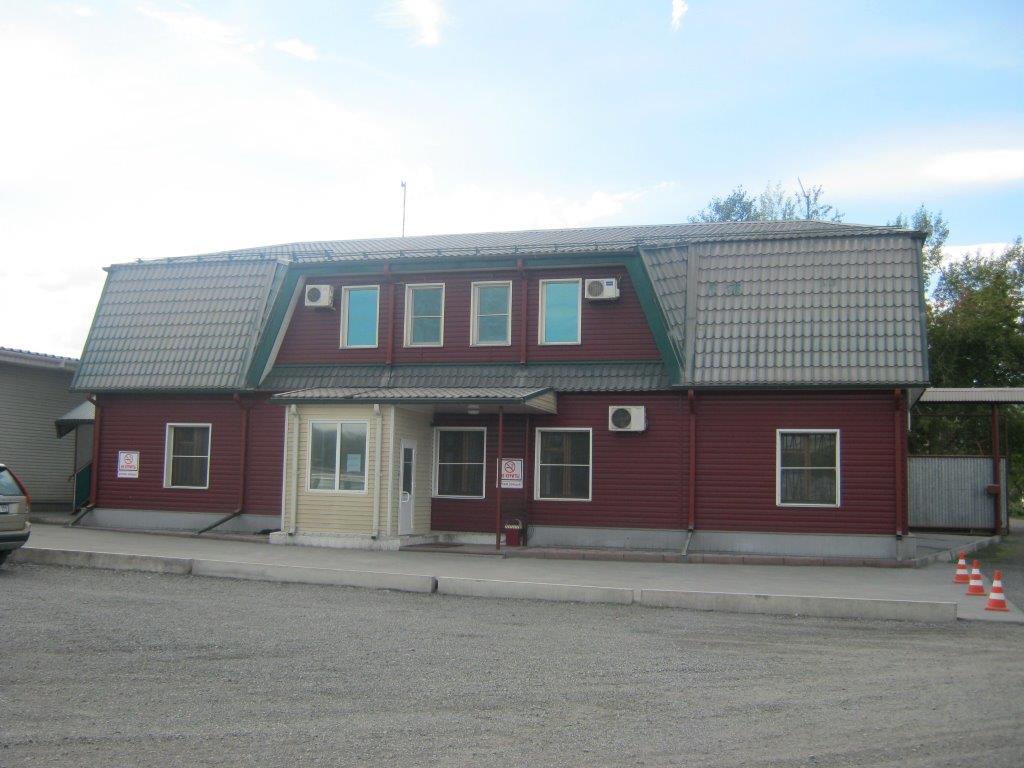 СТАЛО
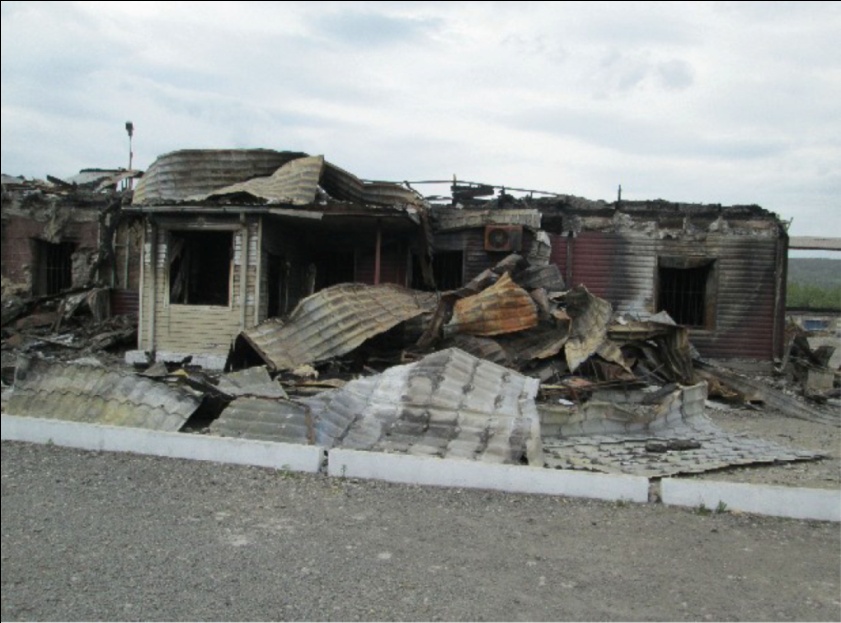 1. Сумма ущерба 11,5 млн. руб. 
2. Страховое возмещение 11,5 млн. руб.
3. Сумма выплачена  в течении 3 мес.
4
Страхование товарных запасов.
БЫЛО
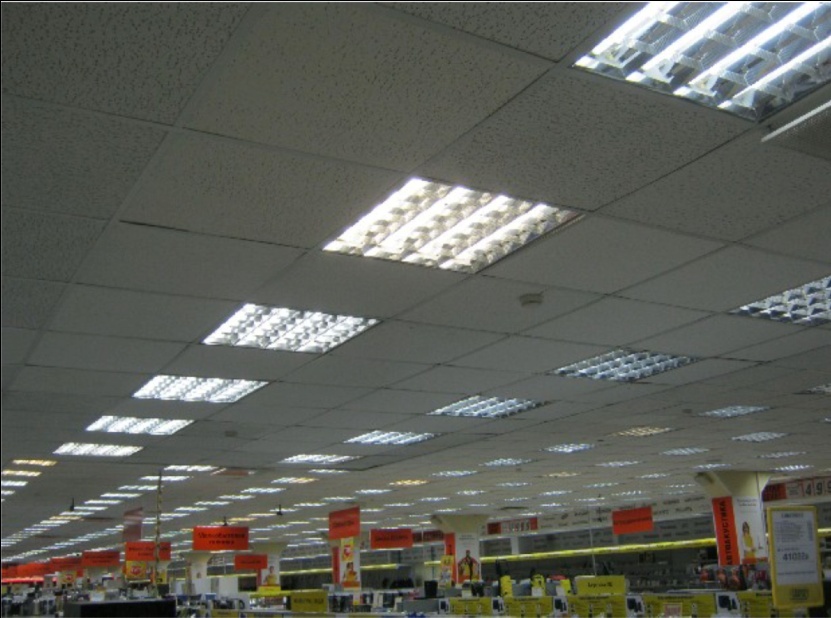 1. Страховая сумма 70 млн. руб. 
2.Страховая премия 206 тыс. руб. 
3. Время оформления полиса 1 день.
СТАЛО
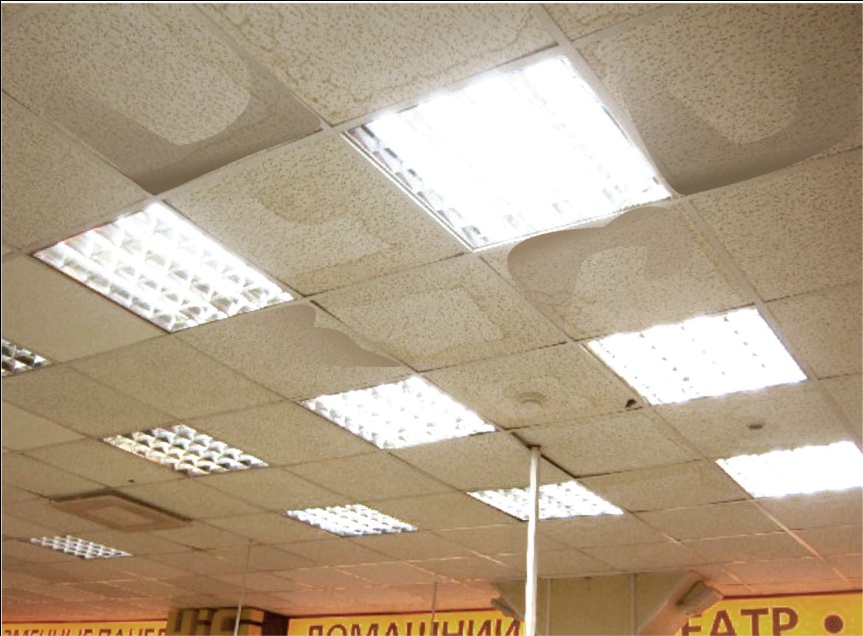 1. Сумма ущерба 640 тыс. руб. 
2. Сумма возмещения 640 тыс. руб. 
3. Сумма выплачена в течении 2 недель.
5
Основные параметры страхования имущества.
ТАРИФ
РИСКИ
0.3%
При наличии информации 
об объекте оформить полис 
не займет более 1часа.
Объекты страхования
6
Преимущества страхования имущества.
ОПТИМАЛЬНЫЙ НАБОР РИСКОВ;

                      ГИБКАЯ СИСТЕМА СКИДОК;
  
                       ВРЕМЕННЫЕ ЗАТРАТЫ ОТ 1 ЧАСА;

	          РАЗВЕТВЛЕННАЯ АГЕНТСКАЯ СЕТЬ; 	

	          5 ЦЕНТРОВ УРЕГУЛИРОВАНИЯ УБЫТКОВ НА 		ТЕРРИТОРИИ КУЗБАССА.
7
«НИ ОДИН ПОБЕДИТЕЛЬ 

НЕ ВЕРИТ В СЛУЧАЙНОСТЬ.»
Ф.Ницше
Источник данных: ТР – План-Факт-каналы
8